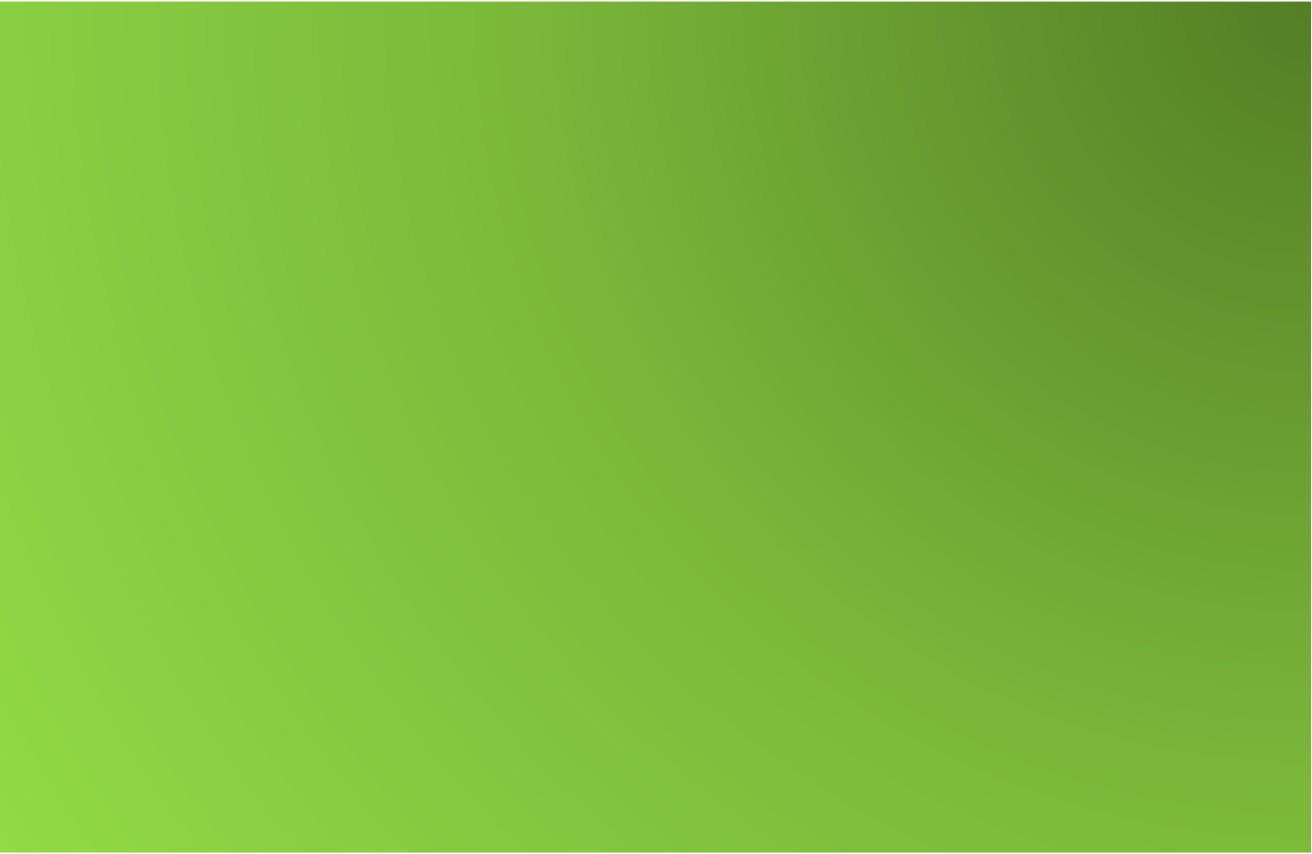 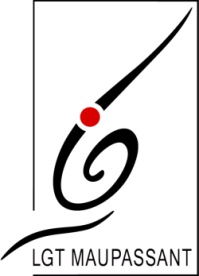 Lycée Guy de Maupassant
Fécamp
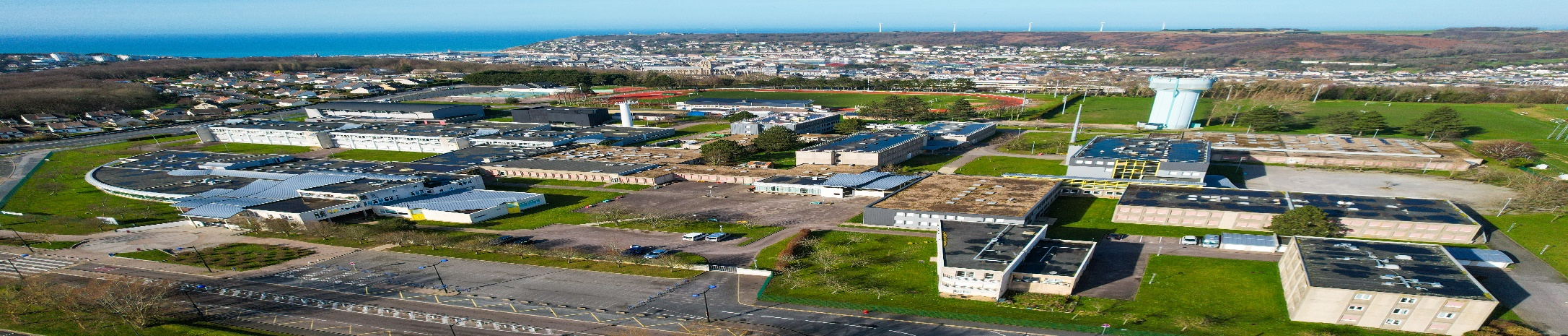 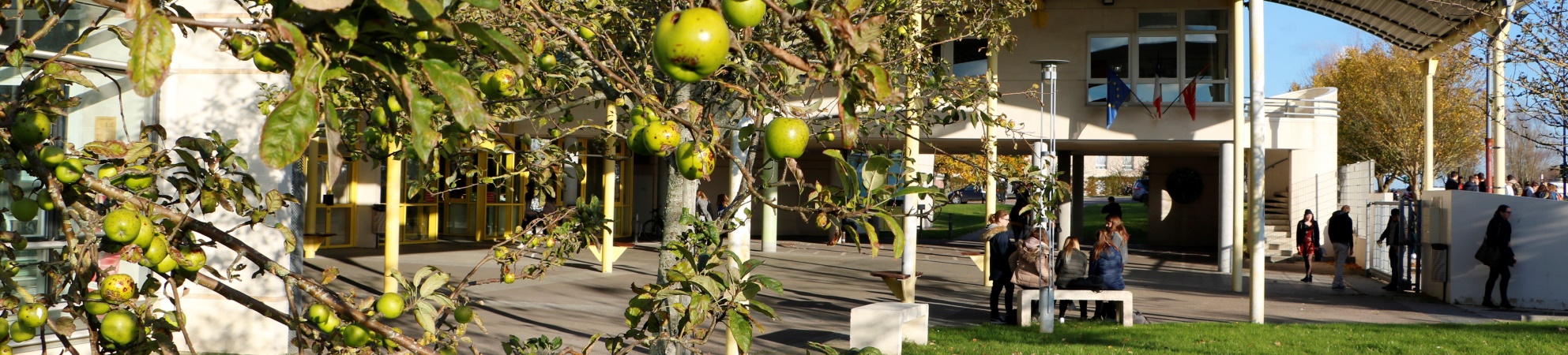 Après la classe 
de 
2nde Générale et Technologique
Année 2023-2024
Deux voies après la 2nde GT, des choix à faire
Voie Technologique

Quelle série choisir parmi les 8 existantes ?
Voie Générale

Quel trio de spécialités choisir pour l’entrée en Première?
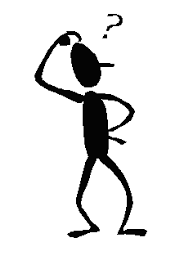 Seconde Générale et Technologique
Le bac général
Il n’y a plus de série L, ES, S
Il y a un tronc commun de disciplines et on choisit des spécialités pour « personnaliser » son bac
En première 
On choisit 3 spécialités 
Chaque spécialité = 4h par semaine
En Terminale, 
Abandon d’une des 3 spécialités de 1ère, on en garde 2
Chaque spécialité = 6h par semaine
L’emploi du temps du bac général
16h (ou 17h30) d’enseignements communs 
+
12h de spécialités (3 en 1ère et 2 en Terminale)
Les spécialités du Bac Général
12h de l’emploi du temps hebdomadaire
Les spécialités à choisir parmi :
1 : au choix parmi arts plastiques, cinéma-audiovisuel, danse, histoire des arts , musique, théâtre
2 : Littérature ou monde contemporain au lycée Maupassant
Spécialités présentes aux lycée Maupassant
Les enseignements optionnels 
au lycée Maupassant
3h pour chaque option
À poursuivre en Première et Terminale : 
Arts plastiques
Education Physique et Sportive
Langues et Culture de l’Antiquité (latin)
Les options existant seulement en Terminale : 
Mathématiques Expertes : pour ceux qui ont pris la spé. Maths en 1ère et Terminale
Mathématiques Complémentaires : pour ceux qui ont abandonné la spé. Maths à la fin de la 1ère .
Après un bac général
Un très large choix d’études, dans tous les domaines : 
les sciences et la technologie (technicien supérieur et ingénieur), les sciences du numérique, l’intelligence artificielle, 
le commerce, le droit, l’économie, gestion-comptabilité-finance, 
le médical et paramédical, vétérinaire, 
le social, le sport, tourisme, hôtellerie-restauration,
le design et les arts, architecture et bâtiment,
environnement, agronomie et agro-alimentaire, 
le professorat, la psychologie, la sociologie, 
transport et logistique,
la recherche dans tous les domaines,
…
Majoritairement poursuite vers des études longues (bac +5) : Université, CPGE (classes préparatoires), grandes écoles d’ingénieurs, de commerce, écoles d’arts, écoles paramédicales et sociales…, mais aussi vers des études plus courtes en bac +2 / bac +3
Comment choisir ses enseignements de spécialité
S’interroger sur quels domaines d’activités ou/et quelles études post bac m’intéressent 
S’interroger sur mes affinités avec les matières, mes capacités de travail et mes résultats scolaires par matière
Penser aux combinaisons possibles en Terminale selon les 3 spécialités envisagées en 1ère 				

Des personnes pour vous aider :
les Psy-EN du lycée et au CIO, votre Professeur Principal et vos professeurs
Les sites internet : 
	Parcoursup.fr pour connaître les matières importantes selon telle ou telle 	filière d’études post bac 
	horizons21e.fr  
secondes-premieres2021-2022.fr 
	Des ressources documentaires : le Kiosque de l’ONISEP
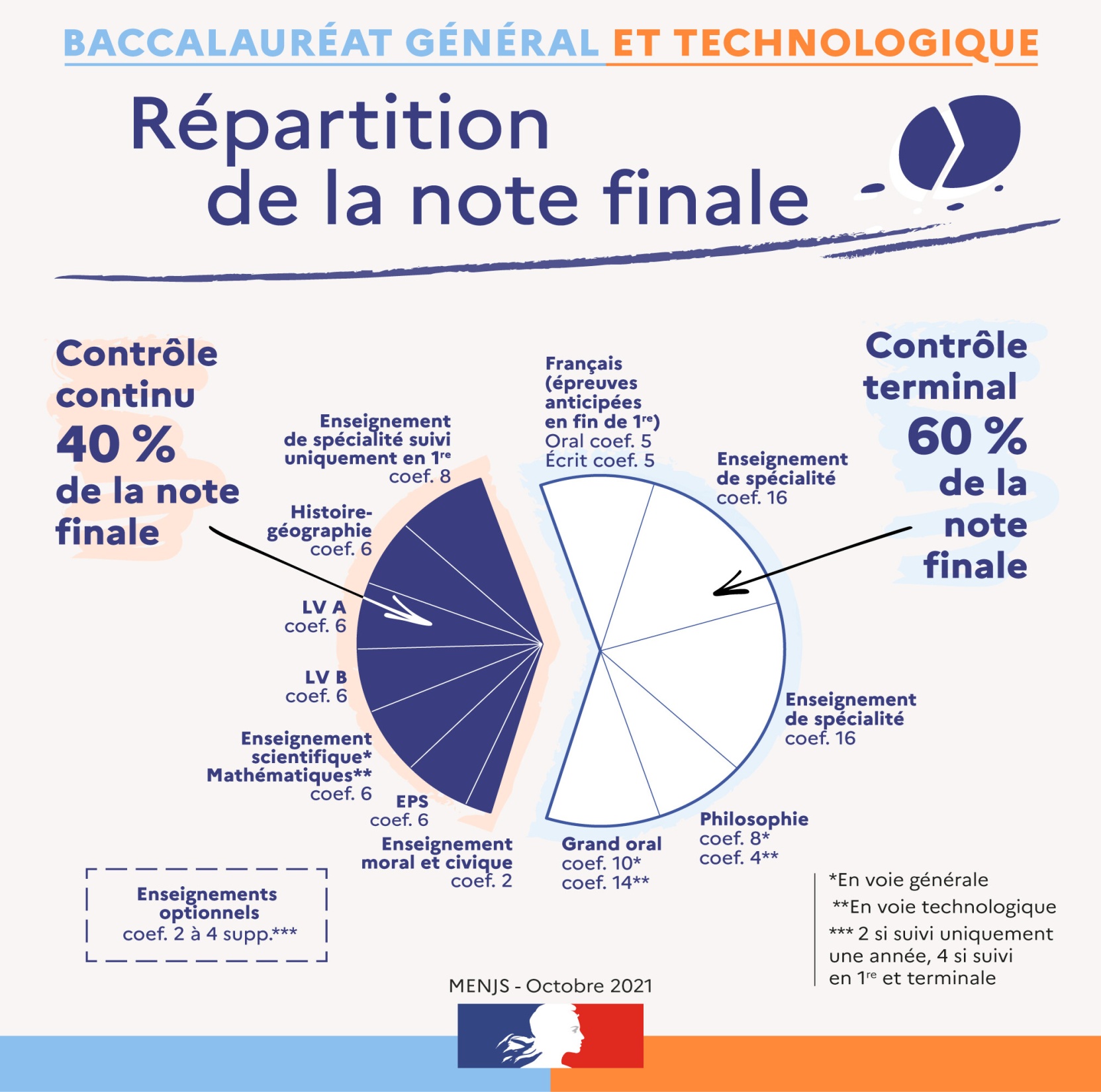 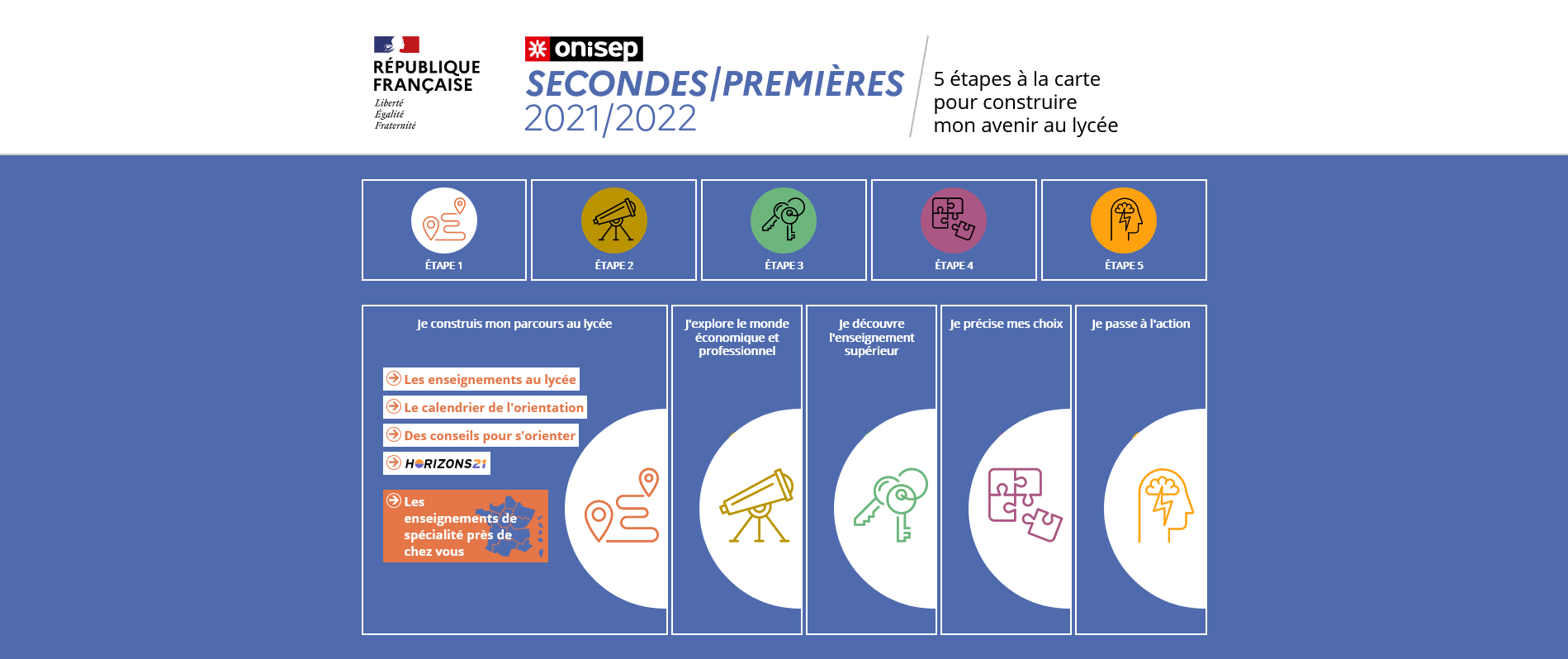 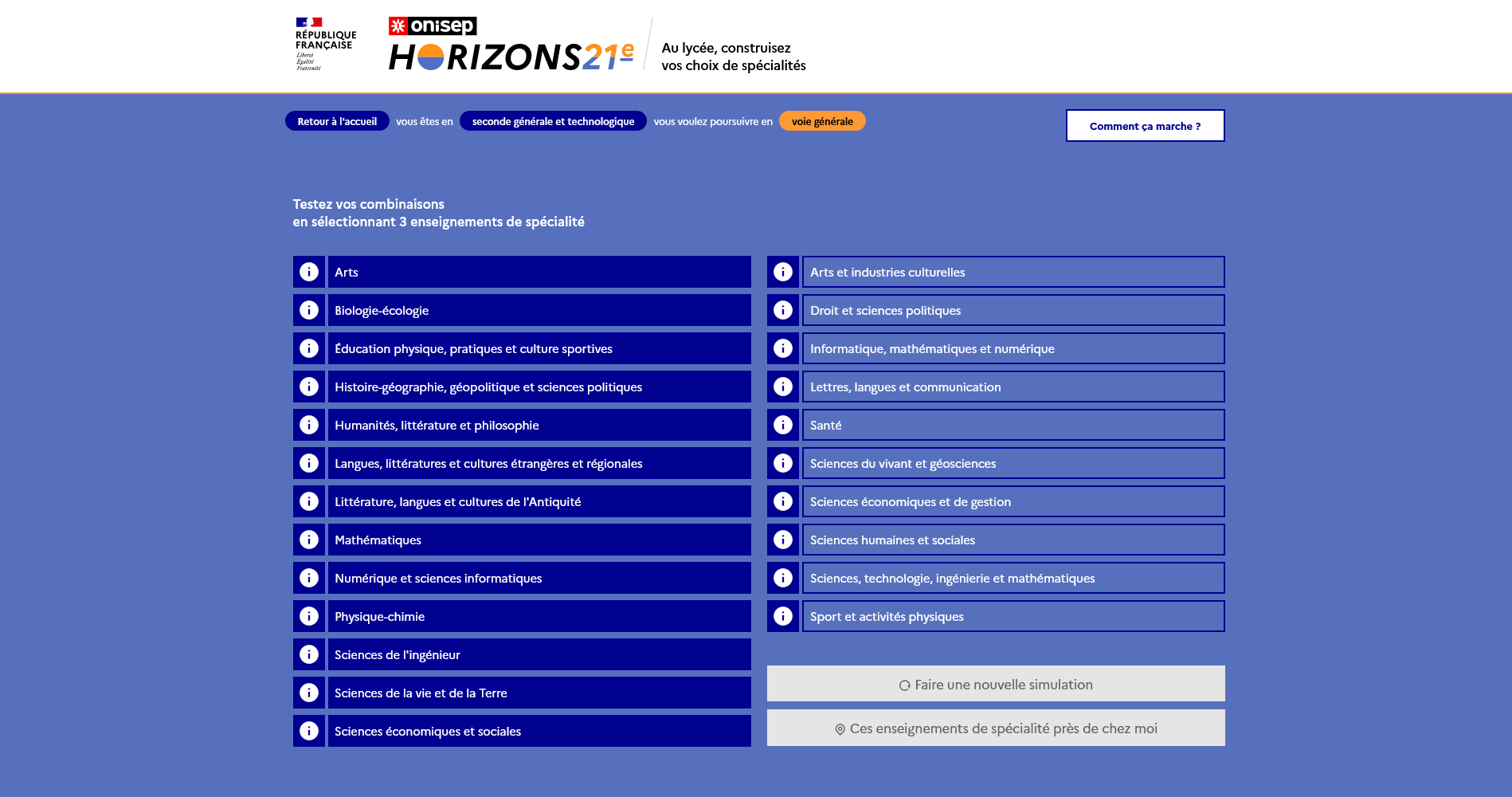 8 Bacs Technologiques
STMG
STI2D
STL
ST2S
STAV
STHR
STD2A
S2TMD
Sciences et Technologies de l’Industrie et du Développement Durable
Sciences et Technologies du Management et de la Gestion
Sciences et Technologies de Laboratoire
Sciences et Technologies de l’Agronomie et du Vivant
Sciences et Technologies de la Santé et du Social
Sciences et Techniques du Théâtre de la Musique et de la Danse
Sciences et Technologies du Design et des Arts Appliqués
Sciences et Technologies de l’Hôtellerie et de la Restauration
Comment choisir son bac technologique
Travailler son projet d’orientation 
Avoir un intérêt fort pour un domaine 
S’interroger sur ses résultats scolaires, et ses capacités de travail
Connaître le contenu du bac et ses débouchés
Savoir que le bac technologique mène surtout à des études courtes (bac +2 / bac+3)

Pour vous aider dans vos choix :
Des personnes pour vous aider :
Votre Professeur Principal, les Psy-EN au lycée ou au CIO

Les sites internet :
onisep.fr
Parcoursup.fr
Secondes-premieres2021-2022.fr 
Cidj.com
Les enseignements du tronc commun  
des bacs Techno
Tronc commun : 13 à 14h par semaine
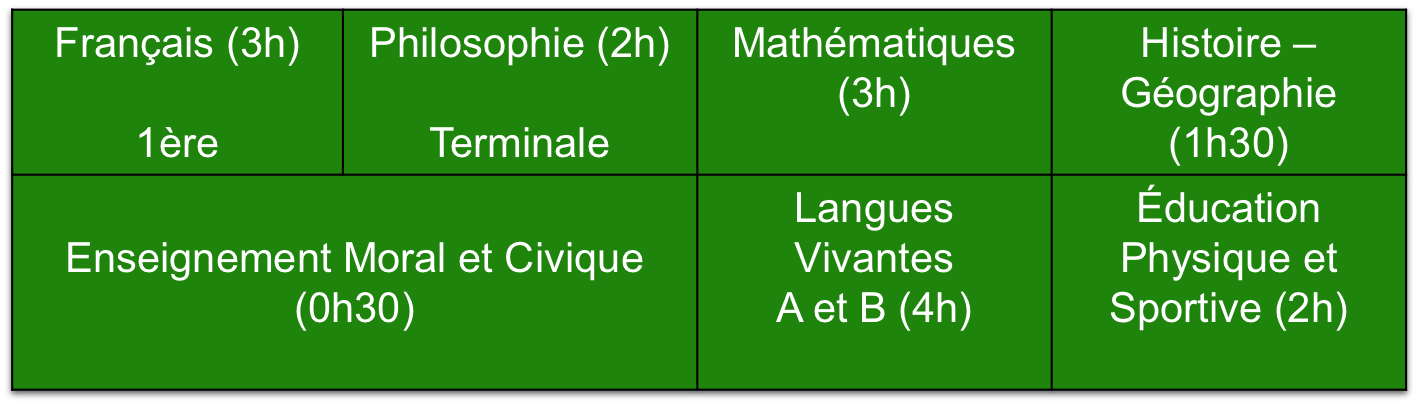 +
3 spécialités (obligatoires) en 1ère et 2 en Terminale 
de 15 à 18h par semaine
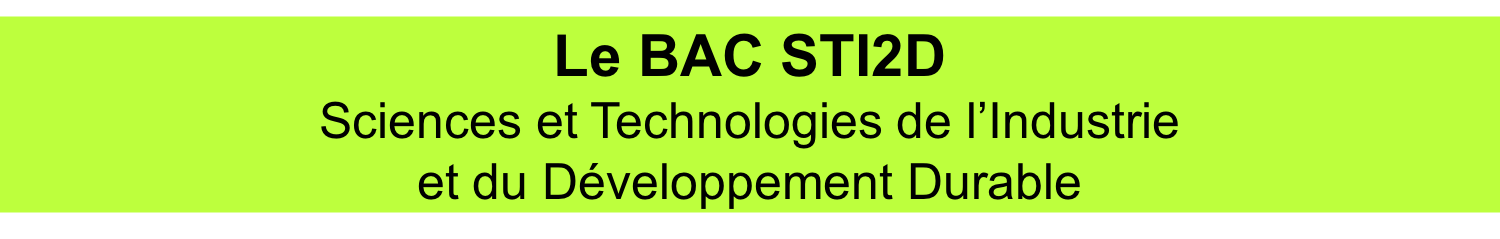 POUR QUI :
	Intérêt pour la technologie, la préservation de l'environnement
Pédagogie par projet mené en groupe
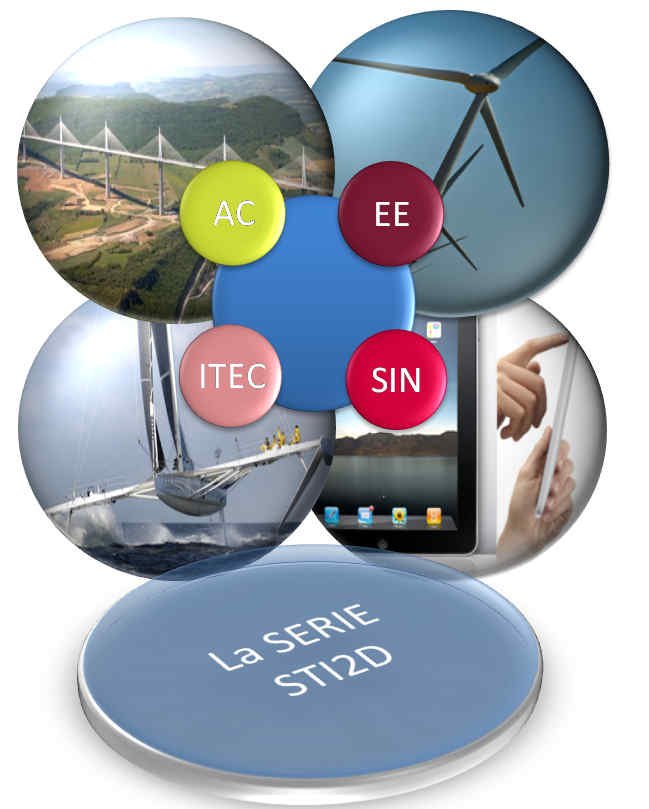 Après le BAC STI2D
Sciences et Technologies de l’Industrie 
et du Développement Durable
Mécanique, Automatisme,
Mécatronique
Énergies
Formations et métiers dans la conception, le suivi de la production, la maintenance, 
dans les secteurs de l’industrie, du numérique …
Traitement des matériaux
Numérique-Informatique, Télécommunications
Aéronautique, Bâtiment, Génie civil
…
Chimie des procédés
Electricité Electronique
Bâtiment et Génie Civil
Environnement
Le BAC STL 
 Sciences et Technologies de Laboratoire
POUR QUI ?
 	Goût affirmé pour les manipulations et les matières scientifiques

Formation aux techniques de mesures et analyses en laboratoire
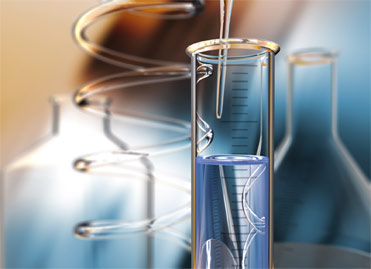 2 profils à choisir pour l’entrée en 1ère : 
Biotechnologie : Françoise de Grâce
Sciences Physiques et Chimiques en Laboratoire : Schuman-Perret
Apres le BAC STL 
Sciences et Technologies de Laboratoire
Les métiers du laboratoire en :
L’agroalimentaire
Environnement
Les industries 
chimiques et pétro-chimiques
Cosmétique
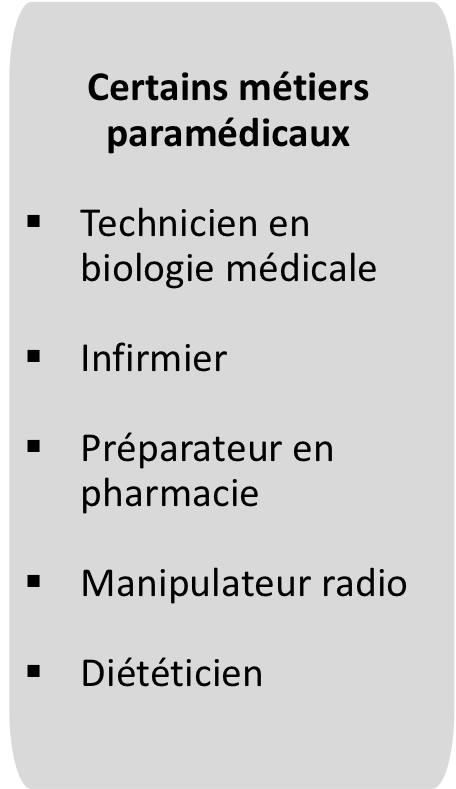 Les industries pharmaceutiques
Les biotechnologies
Traitement des eaux
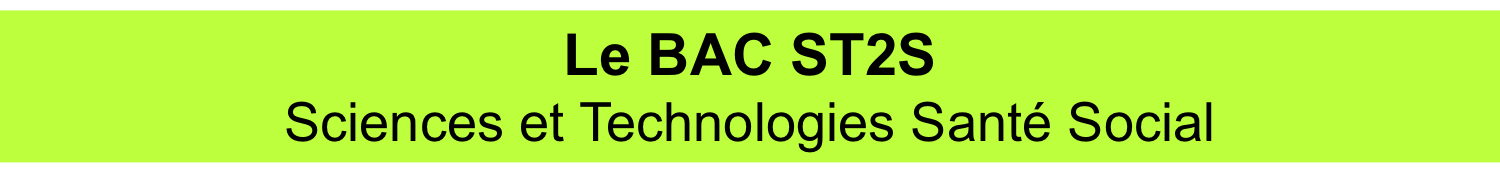 POUR QUI :
Intérêt pour les relations humaines, la biologie et le social

Qualités souhaitées niveau satisfaisant en sciences et aptitude à communiquer et à travailler en équipe
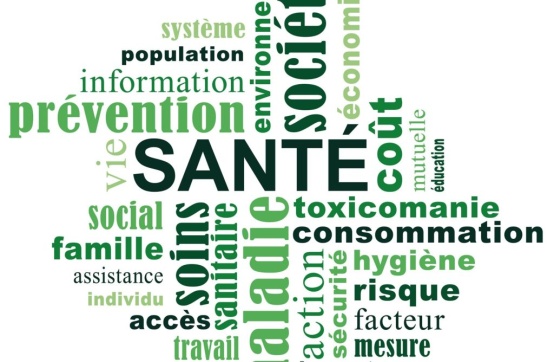 Lycée Maupassant depuis 2023
Après le BAC ST2S
Sciences et Technologies en Santé Social
Des DEBOUCHES dans  :  
le paramédical
le social 
le secrétariat en particulier dans le social et médical
Secteur paramédical :
infirmier, aide-soignant, auxiliaire de puériculture, technicien en analyses biomédicales, diététicien, pédicure-podologue, manipulateur en électroradiologie, psychomotricien …
Secrétariat dans le domaine médical ou social, technicien conseil dans les CAF, à la Sécurité Sociale …
Secteur social :
Assistant de service social
Educateur de jeunes enfants
Educateur spécialisé…
Le BAC STMG
Sciences et Technologies du Management et de la Gestion
POUR QUI :
 
Intérêt pour le monde des entreprises, son fonctionnement, ses outils.

bon niveau en français (écrit et oral), en maths, et en langues étrangères
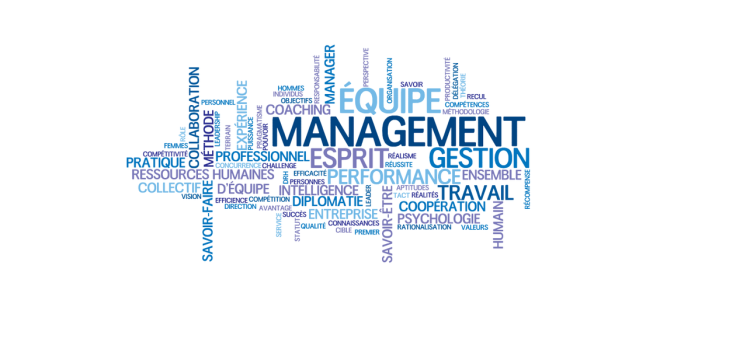 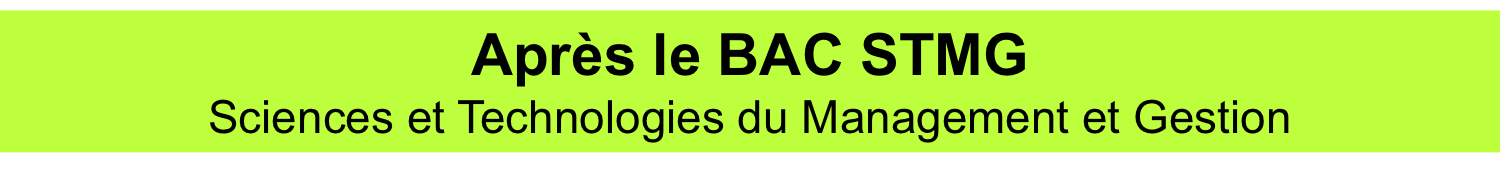 Informatique de Gestion
Gestion 
administrative,
Secrétariat juridique
Gestion du personnel
Comptabilité/
gestion
Commerce
Immobilier
Tourisme
Banque
 et assurance
Transports et Logistique
Le BAC STHR
Sciences et Technologies de l’Hôtellerie et de la Restauration
POUR   QUI ?
Avoir de l’intérêt pour  
la relation client   
la  restauration et/ou l'hébergement 
  

Goût pour 
les langues vivantes
Bonne résistance physique
Stage de 4 semaines
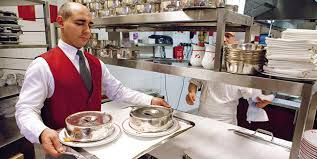 Lycée Jules Le Cesne
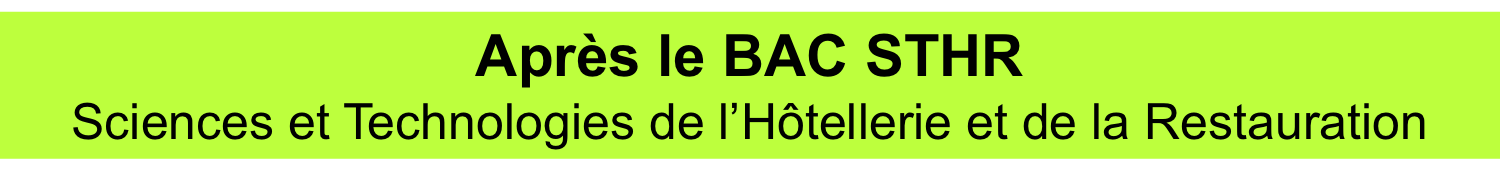 DES POURSUITES D’ETUDES et des débouchés en :

Hôtellerie-restauration
		- management d’unités d’hébergement
		- management de production culinaire
		- management d’unités de restauration
Réception 
Tourisme (parc d’attraction, camping, bateaux de croisière …)
Commerce 
Gestion 
Sommellerie
Conciergerie …
Le BAC STD2A
Sciences et Technologies de Design et des Arts Appliqués
POUR QUI :
 Intérêt pour le graphisme,, le design (conception et la réalisation d’objets de vêtements, de meubles, d’espace, la mode), …
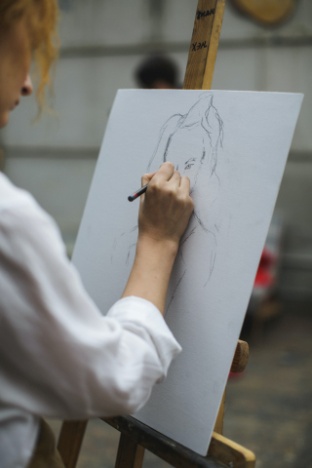 Lycée  Jeanne D’Arc (Rouen)
Lycée Saint Vincent de Paul (Le Havre – privé)
Après le BAC STD2A
Sciences et Technologies de Design et des Arts Appliqués
LES POURSUITES D’ETUDES

Arts graphiques
Stylisme
Architecture d’intérieur
Design de produits 
Design d’espace
Publicité
Communication visuelle …
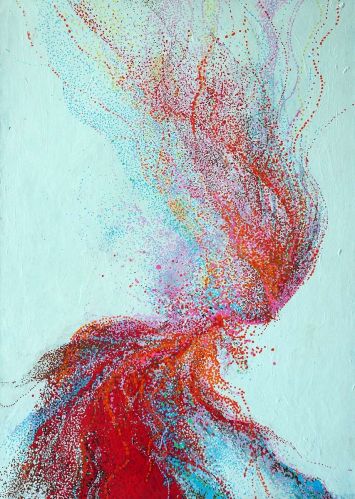 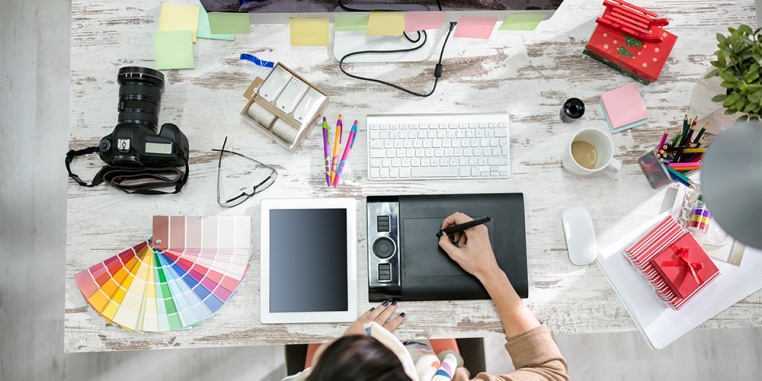 Le BAC STAV
Sciences et Technologies de l’Agronomie et du Vivant
POUR QUI :

Intérêt pour : 
- la biologie, 
- l’agriculture, 
- l’environnement, 
- l’alimentation.
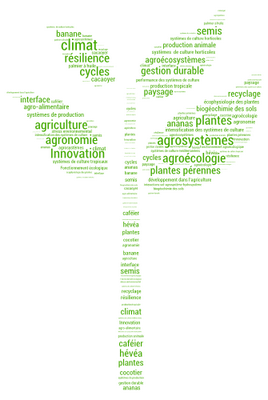 Lycée  Agricole d’Yvetot
Après le BAC STAV
Sciences et Technologies de l’Agronomie  et du Vivant
LES POURSUITES D’ETUDES

Agronomie
Aménagements paysagers
Analyse en laboratoire
Agriculture, Elevage
Aquaculture
Viticulture
Gestion et maîtrise de l’eau
Gestion et protection de la nature
Gestion Forestière
Services en milieu rural
Agro-alimentaire : analyse et contrôle des produits, pilotage de la production
Technico-commercial en agriculture et agro-équipements 
…
La Réorientation vers la voie professionnelle
C’est une procédure au cas par cas ; s’adresser obligatoirement à son professeur principal et au Psy EN

Réorientation vers :
Un Bac Pro en 2 ans (procédure particulière) ou en 3 ans en lycée professionnel ou CFA
Un CAP en apprentissage
Pour Qui ? 
Des élèves qui ont un projet professionnel précis,
Des élèves en difficultés scolaires en 2nde GT,
Et qui souhaitent aller vers la voie professionnelle après y avoir bien réfléchi, s'être renseigné (portes ouvertes, stages...)
Comment ? 

Procédure Passerelle en fin d'année scolaire (Dossier en Mai)
Saisie Affelnet Lycée + fiche de dialogue entre établissements

Plusieurs vœux possibles, sur les places disponibles, prise en compte des notes de seconde pour aller vers une première pro

Demande de réorientation pour aller vers une 2de Pro ou 1ère année de CAP (pas de priorité d'affection)

Attention : Pour le privé s'adresser directement aux établissements
Pour l'apprentissage

Rechercher un employeur dès février et prendre contact avec un CFA
Pour compléter ces informations
Au lycée :

Mme VIRET

→ Prendre rendez-vous au CDI

Ou Prendre rendez-vous au CIO de Fécamp 
95 rue Jules Ferry, Fécamp
02.32.08.99.93
→ CIO ouvert aussi pendant les vacances scolaires
Le Schéma des Etudes supérieures
Spécialités présentes au lycée Maupassant
Education physique, pratiques et culture sportives
Cet enseignement permettra aux élèves de développer : une pratique approfondie et équilibrée d’activités physiques, sportives et artistiques ;
des compétences transversales essentielles à la réussite de leur parcours ; un regard critique et éclairé sur leur pratique et la diversité de ses enjeux ; une connaissance de la diversité des secteurs professionnels liés au sport et à la pratique physique.

.
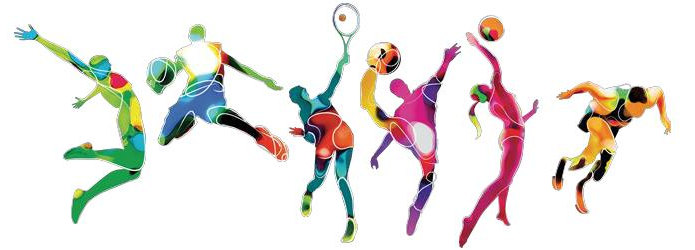 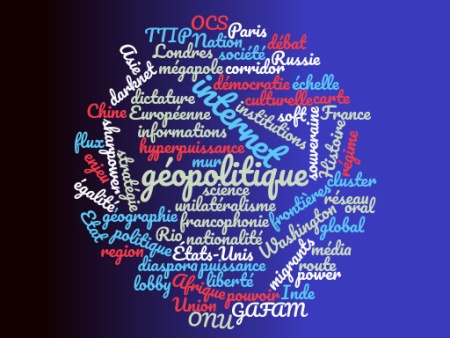 Histoire géographie, géopolitique et sciences politiques 
    Compréhension du monde contemporain (étude des enjeux politiques, sociaux et économiques majeurs, réflexion sur les relations internationales…).
Humanités, littérature et philosophie 
     Etude de la littérature et de la philosophie de l’antiquité jusqu’à nos jours (lecture et découverte de nombreux textes afin d’affiner la pensée et de développer la culture de l’élève, débats, réflexion argumentée).
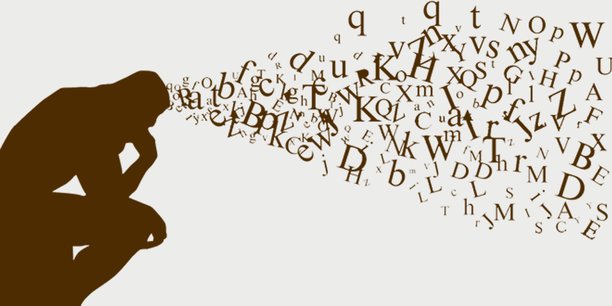 Langues, littératures et cultures étrangères ou régionales
    Consolidation de la maîtrise d’une langue vivante étrangère (l’allemand, l’anglais, l’espagnol ou l’italien) et acquisition d’une culture approfondie et diverse relative à la langue étudiée (œuvres littéraires, articles de presse, films, documents iconographiques, documents numériques, etc.).
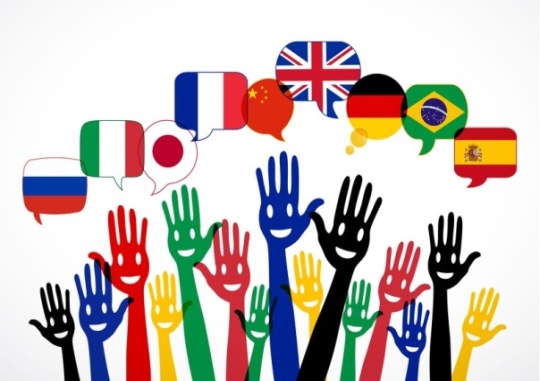 Maths 
    Approfondissement des thèmes : « Algèbre », « Analyse », « Géométrie », « Probabilités et statistique » et « Algorithmique et programmation ». (utilisation de logiciels, d’outils de représentation, de simulation et de programmation).
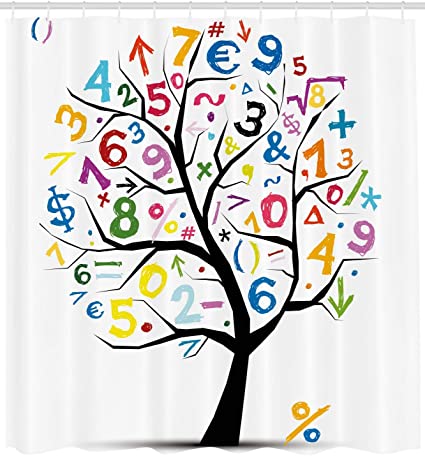 Histoire des arts 
     Analyse et compréhension des arts plastiques, de la musique, des arts du spectacle, du cinéma, de l’architecture, etc. (Etude des œuvres et visites culturelles).
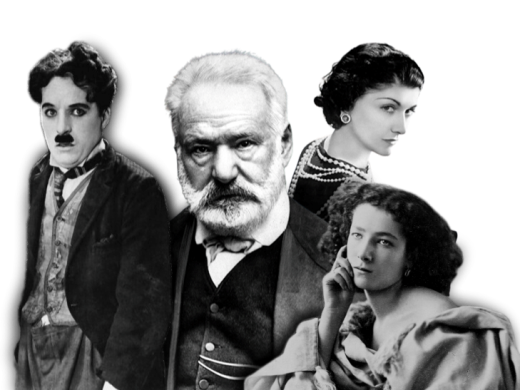 SVT 
     Approfondissement des thèmes suivant : « La Terre, la vie et l’organisation du vivant », « Les enjeux planétaires contemporains » et « Le corps humain et la santé » (observation, expérimentation, modélisation, analyse, argumentation, etc.)
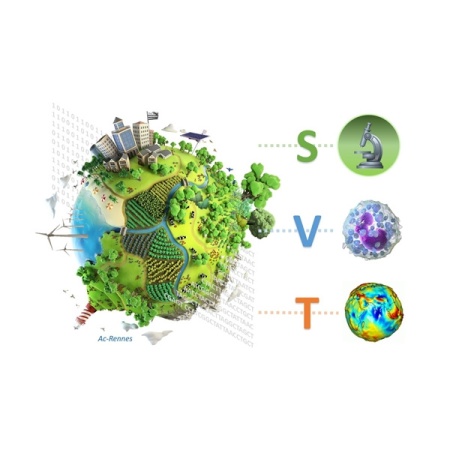 Sciences économiques et sociales 
     Approfondissement des concepts, méthodes et problématiques de la science économique, de la sociologie et de la science politique (grands enjeux économiques, sociaux et politiques des sociétés contemporaines).
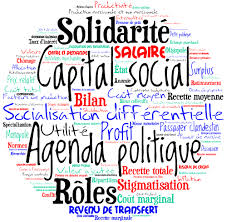 Physique Chimie 
Découverte des notions en liens avec les thèmes « Organisation et transformations de la matière », « Mouvement et interactions », « L’énergie : conversions et transferts » et « Ondes et signaux ». Les domaines d’application choisis sont « Le son et sa perception », « Vision et images », « Synthèse de molécules naturelles », etc.)
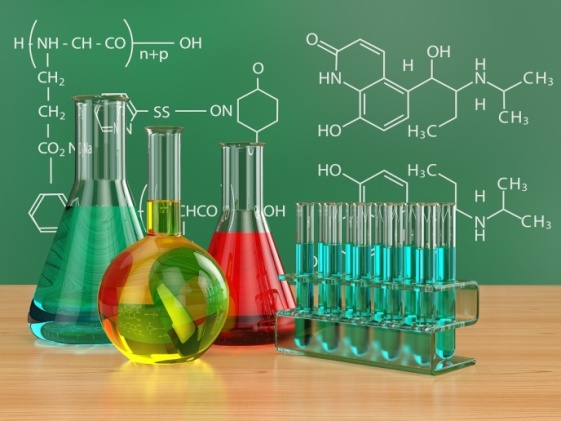 Numérique et sciences informatiques 
    Histoire de l’informatique, représentation et traitement de données, interactions homme-machine, algorithmes, langage et programmation.
    (Projets visant autonomie, initiative, créativité, 
    capacité à travailler en groupe, argumentation,
    etc.).
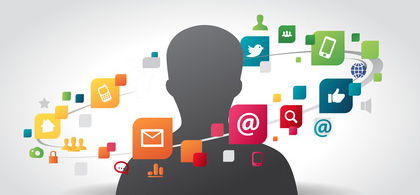 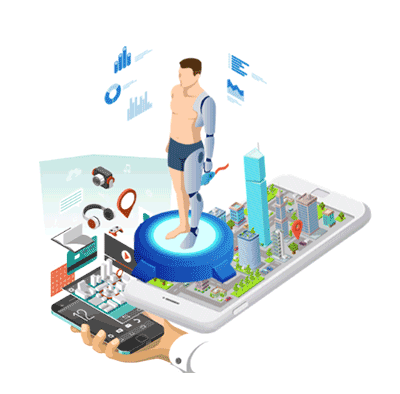 Sciences de l’ingénieur 
Découverte des notions scientifiques et technologiques de la mécanique, de l’électricité, de l’informatique et du numérique. (observation, d’élaboration d’hypothèses, de modélisation, d’analyse critique afin de comprendre et décrire les phénomènes physiques utiles à l’ingénieur).
Autres spécialités
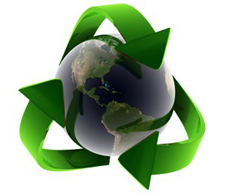 Biologie écologie (uniquement dans les lycées agricoles) 
    Pour se préparer aux études supérieures longues agronomiques et vétérinaires. Connaissances sur l’organisation et le fonctionnement des systèmes vivants, problématiques écologiques et biologiques. 
   Yvetot
Arts plastiques 

Création artistique dans de nombreux domaines : dessin, peinture, sculpture, photographie, création numérique, nouvelles attitudes des artistes, nouvelles modalités de production des images.  Monet, Queneau
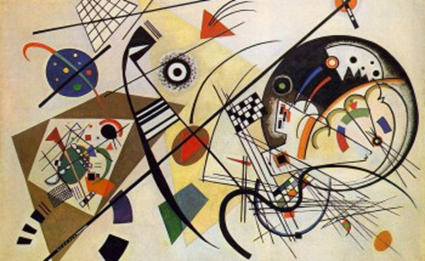 Littérature, langues et cultures de l’Antiquité 
Etude approfondie de la langue, la littérature, l’histoire et les civilisations grecque et romaine (lecture et découverte de nombreux textes, en langue ancienne et en traduction, qui servent de supports à l’apprentissage du latin ou du grec).
 Jeanne D’Arc (Rouen)
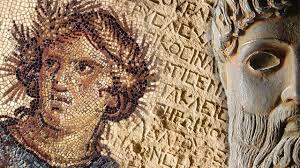 Littérature, langues et cultures de l’Antiquité 
Etude approfondie de la langue, la littérature, l’histoire et les
civilisations grecque et romaine (lecture et découverte de 
nombreux textes, en langue ancienne et en traduction, qui servent de supports à l’apprentissage du latin ou du grec).
Cinéma-audiovisuel : pratique de l’écriture, de la mise en scène, de la captation et du montage, et découverte des techniques, des métiers et des contraintes économiques liées aux objets de grande diffusion (films, séries, vidéos diffusées sur Internet, jeux vidéo, etc.). Prévost
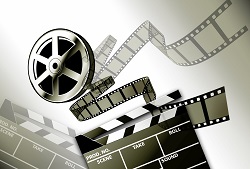 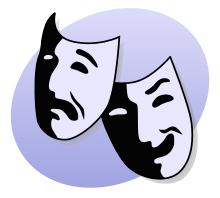 Théâtre : pratique de jeu et expérience de spectateur approfondie par la découverte de nombreux spectacles et la construction d’une culture
  théâtrale.  Porte Océane
Musique : écoute, analyse et interprétation d’un grand nombre d’œuvres, réalisation de projets musicaux. Porte Océane
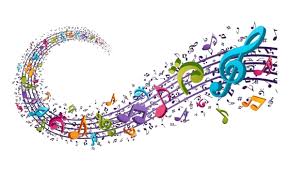 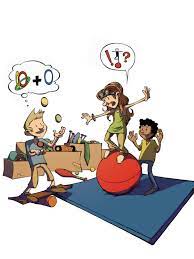 Arts du cirque : pratique des disciplines de cirque ; réalisation d’une prestation personnelle, réfléchie et enrichie de références. (Hors académie)
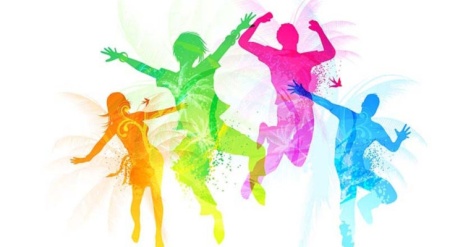 Danse : acquisition d’une culture artistique vivante et ambitieuse, et la pratique artistique qui amène l’élève à conduire un travail chorégraphique personnel.  François 1er
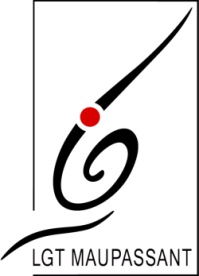 Lycée Guy de Maupassant
Fécamp
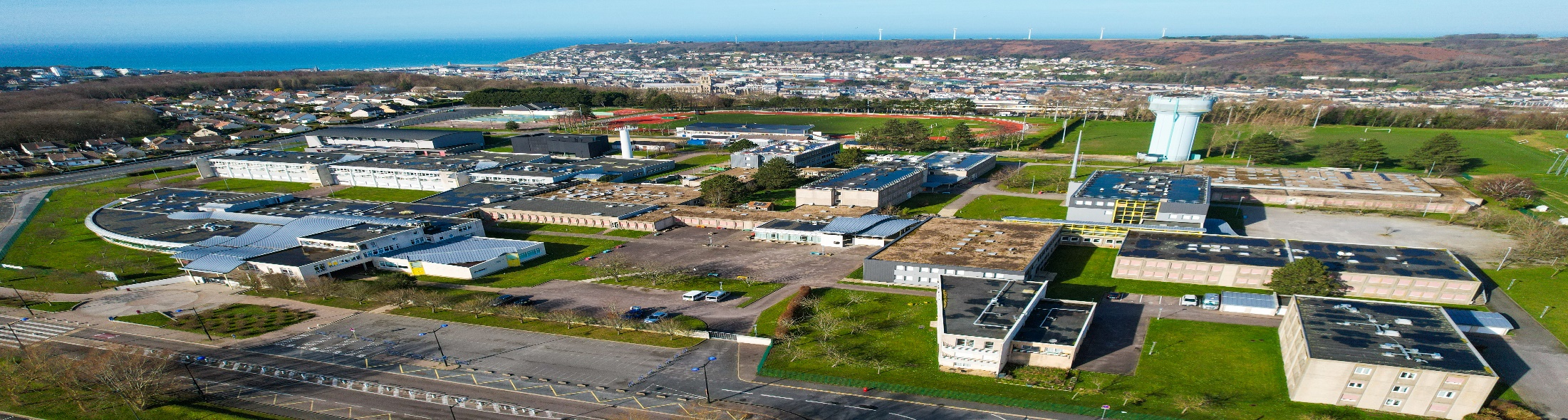 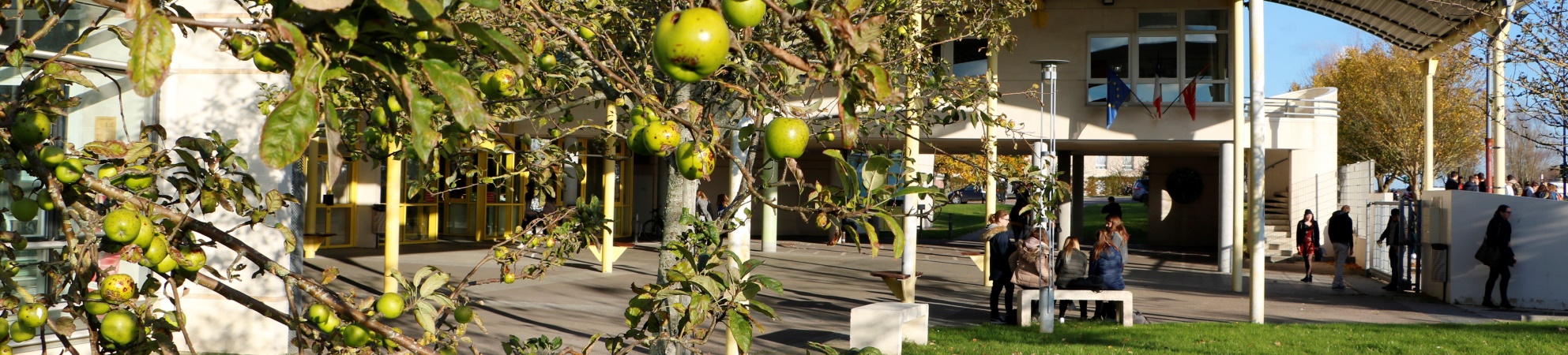 Merci de votre attention
 
Bonne journée